Структура стоимости владения легковыми автомобилями
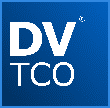 Маркетинговое агентство НАПИ проанализировало структуру стоимости владения легковыми автомобилями различных марок и моделей в Москве с использованием  онлайн калькулятора стоимости владения DV – TCO.  В стоимость владения включена потеря стоимости автомобиля.
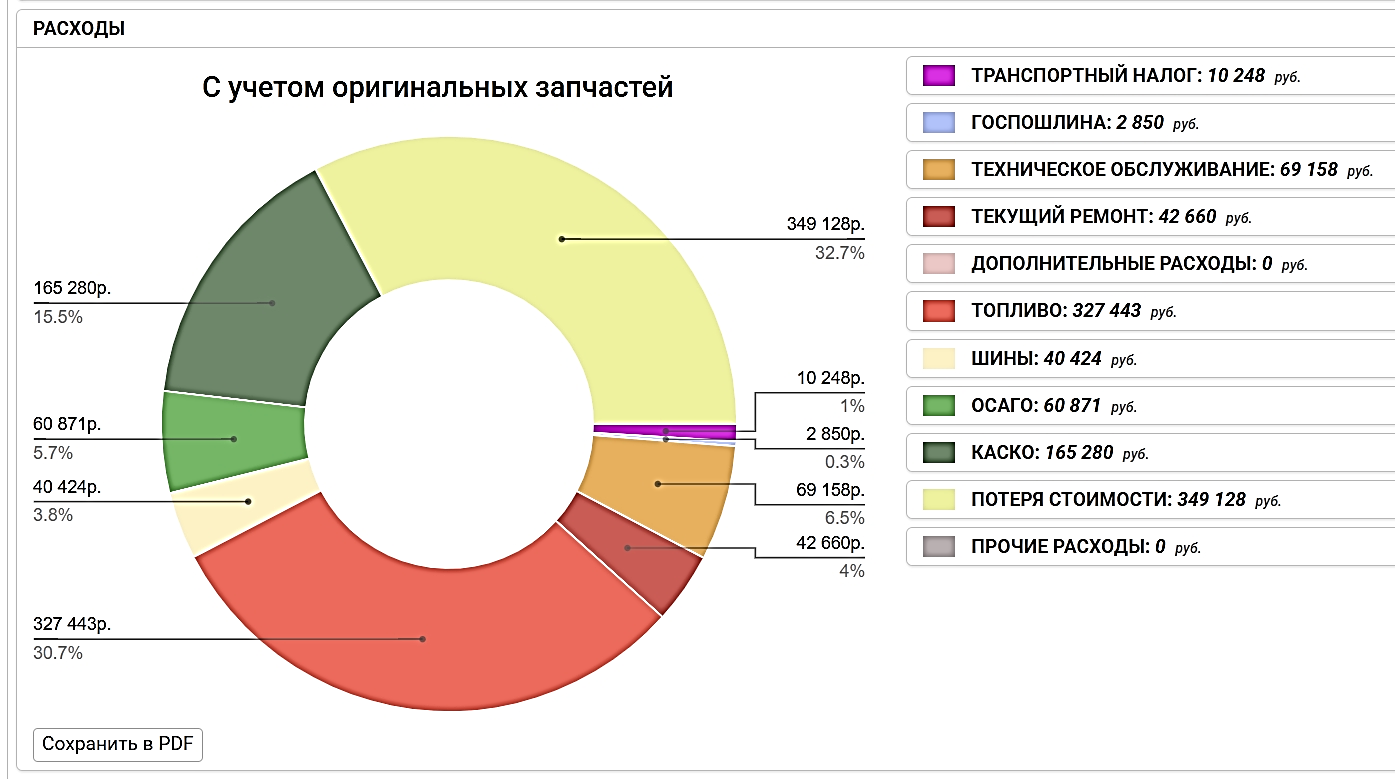 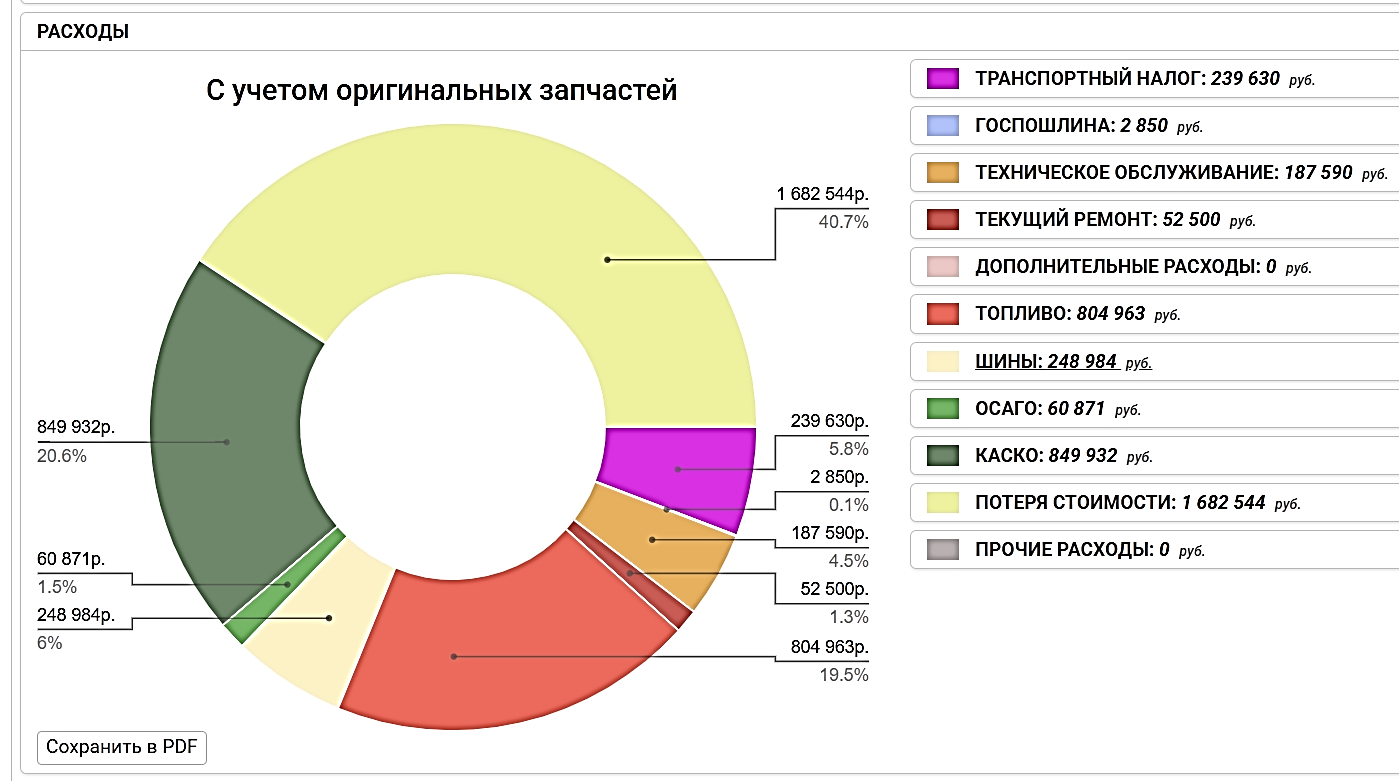 LADA VESTA
TANK 700
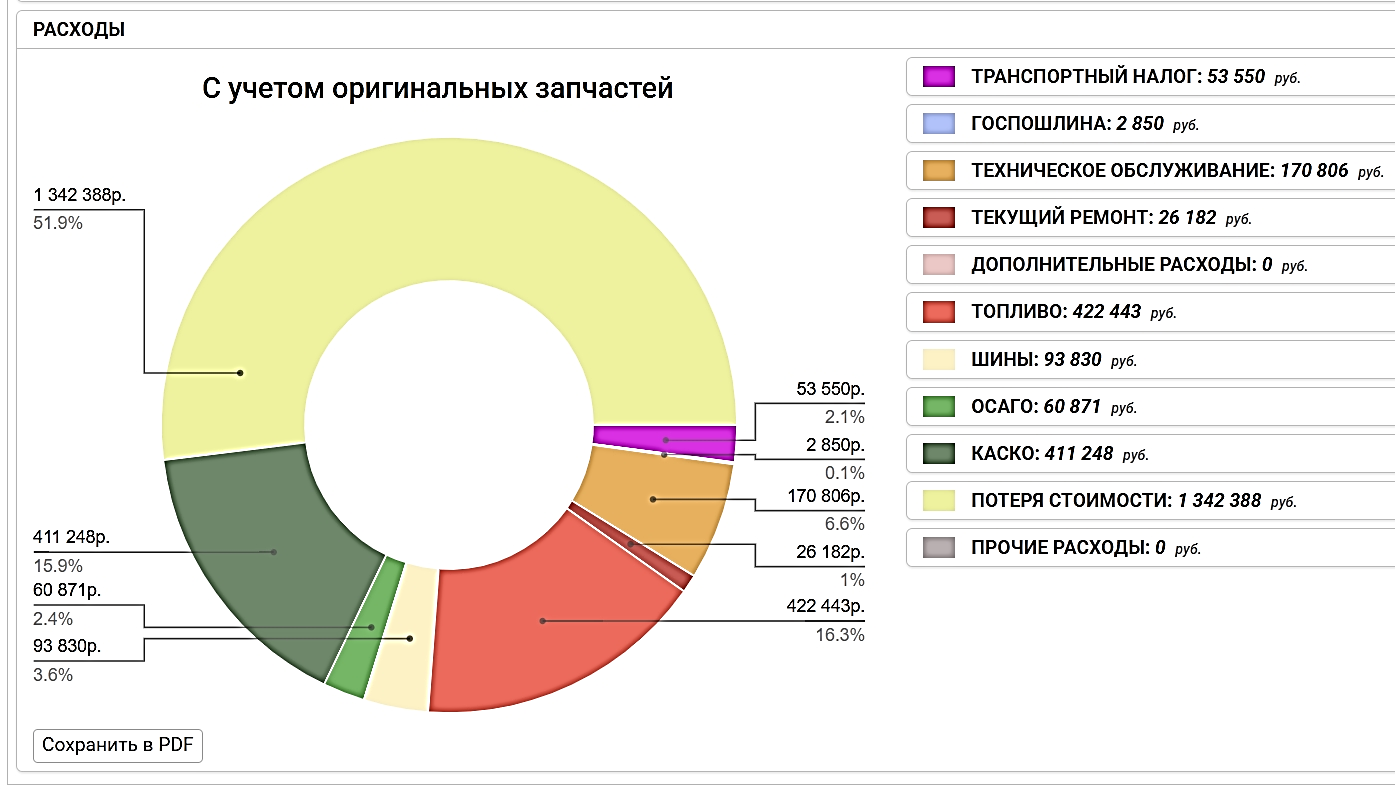 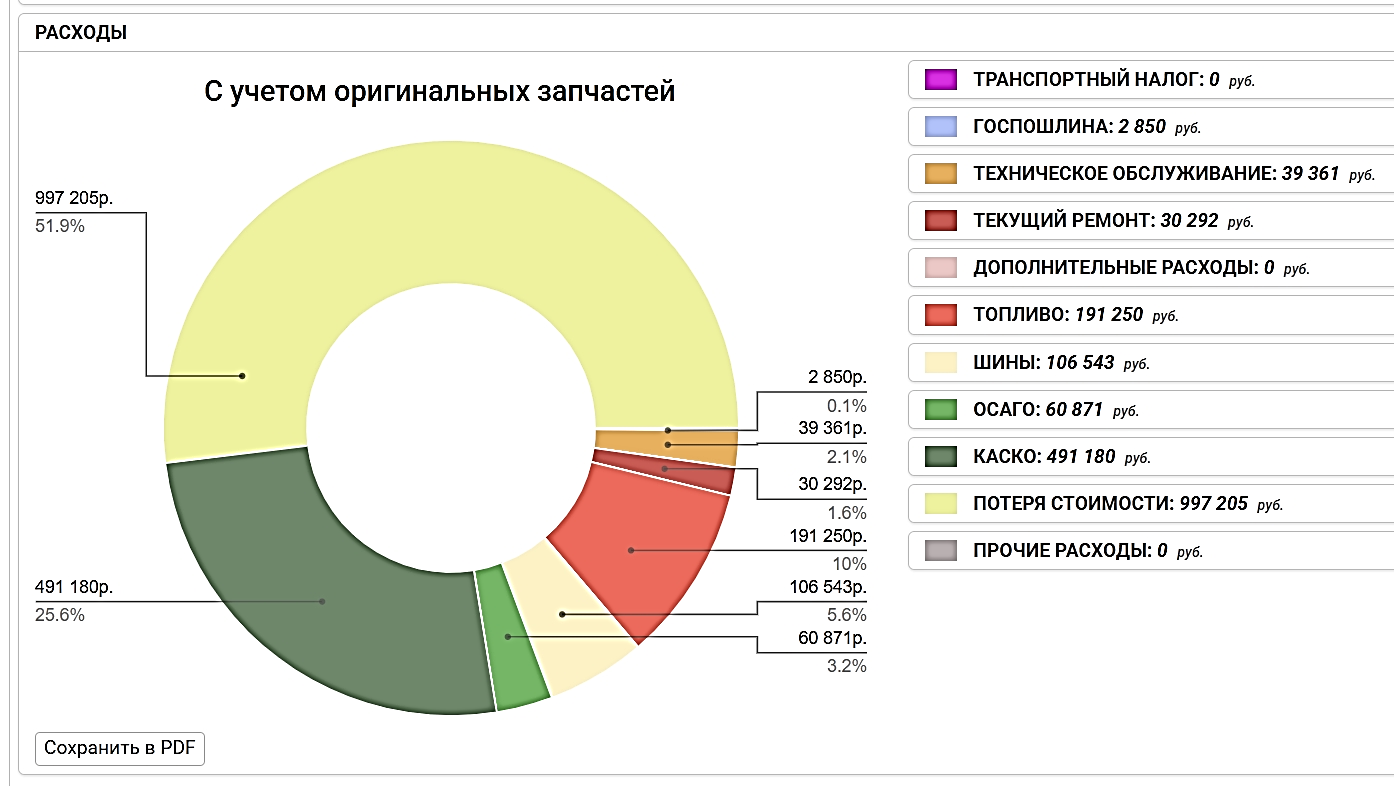 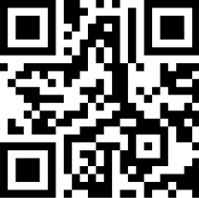 GEELY MONJARO
MOSKVICH 3E
www.napinfo.ru
Источник: НАПИ / Национальное Агентство Промышленной Информации